Лицензирование деятельности по сохранению объектов культурного наследия (памятников истории и культуры) народов Российской Федерации
НОВЫЙ ПОРЯДОК
Нормативные акты, регламентирующие деятельность:
Федеральный закон от 25.06.2002 № 73-ФЗ «Об объектах культурного наследия (памятниках истории и культуры) народов Российской Федерации»
Федеральный закон от 04.05.2011 № 99-ФЗ «О лицензировании отдельных видов деятельности»
 Постановление Правительства РФ от 19.04.2012 № 349                                     (ред. от 17.10.2017 № 1262)                                                                                        «О лицензировании деятельности по сохранению объектов культурного наследия (памятников истории и культуры) народов Российской Федерации
Постановление Правительства РФ от 17 октября 2017 г. № 1262«О внесении изменений в Положение о лицензировании деятельности по сохранению объектов культурного наследия (памятников истории и культуры) народов Российской Федерации»
Снижение нагрузки на бизнес (меньше работников в штате на постоянной основе)
Больше самоконтроля для организаций/индивидуальных предпринимателей
Возложение ответственности за сохранение ОКН на квалифицированных специалистов
Что стало иначе:
До изменений
После изменений
31 вид работ	
Под каждый вид работ необходим специалист (один и более)
11 видов работ
Под все заявленные виды работ необходимо не менее 3-х работников, которые:
Аттестованы (кроме 2 и 11 видов)
Имеют стаж работы не менее 3-х лет за последние 10 по заявленным видам работ
Находятся на руководящей должности (из перечисленных в Положении)
Как найти информацию на официальном сайте Минкультуры России https://www.mkrf.ru/
Главная страница официального сайта Минкультуры России
В верхней части экрана выбираем раздел «Деятельность»
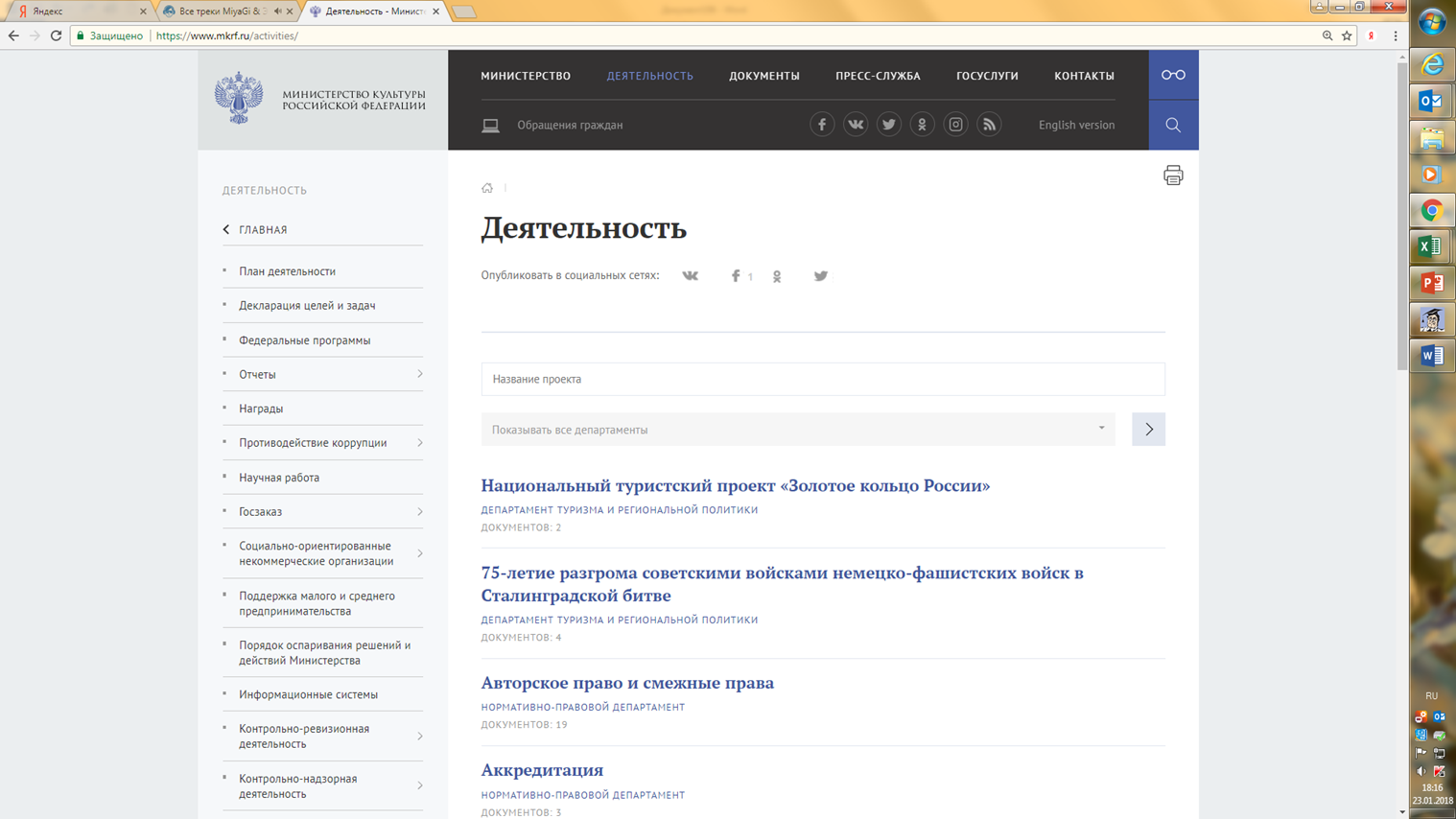 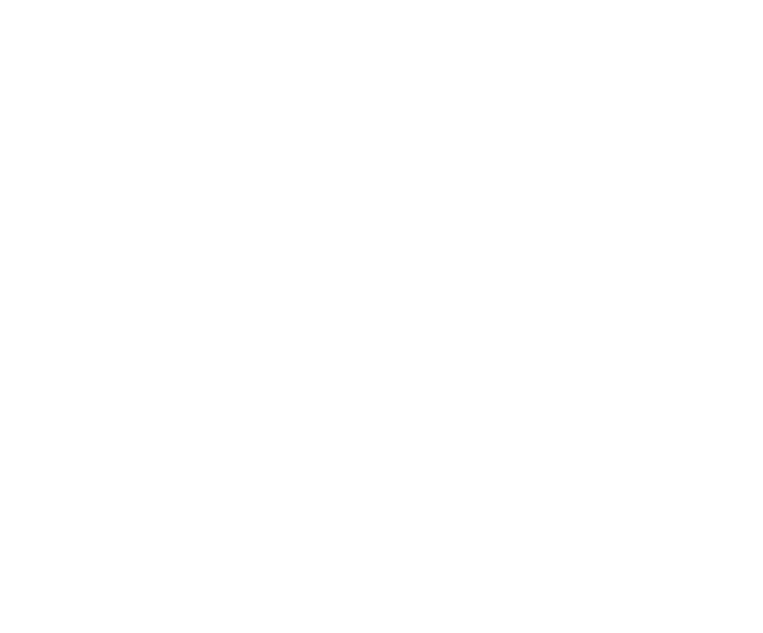 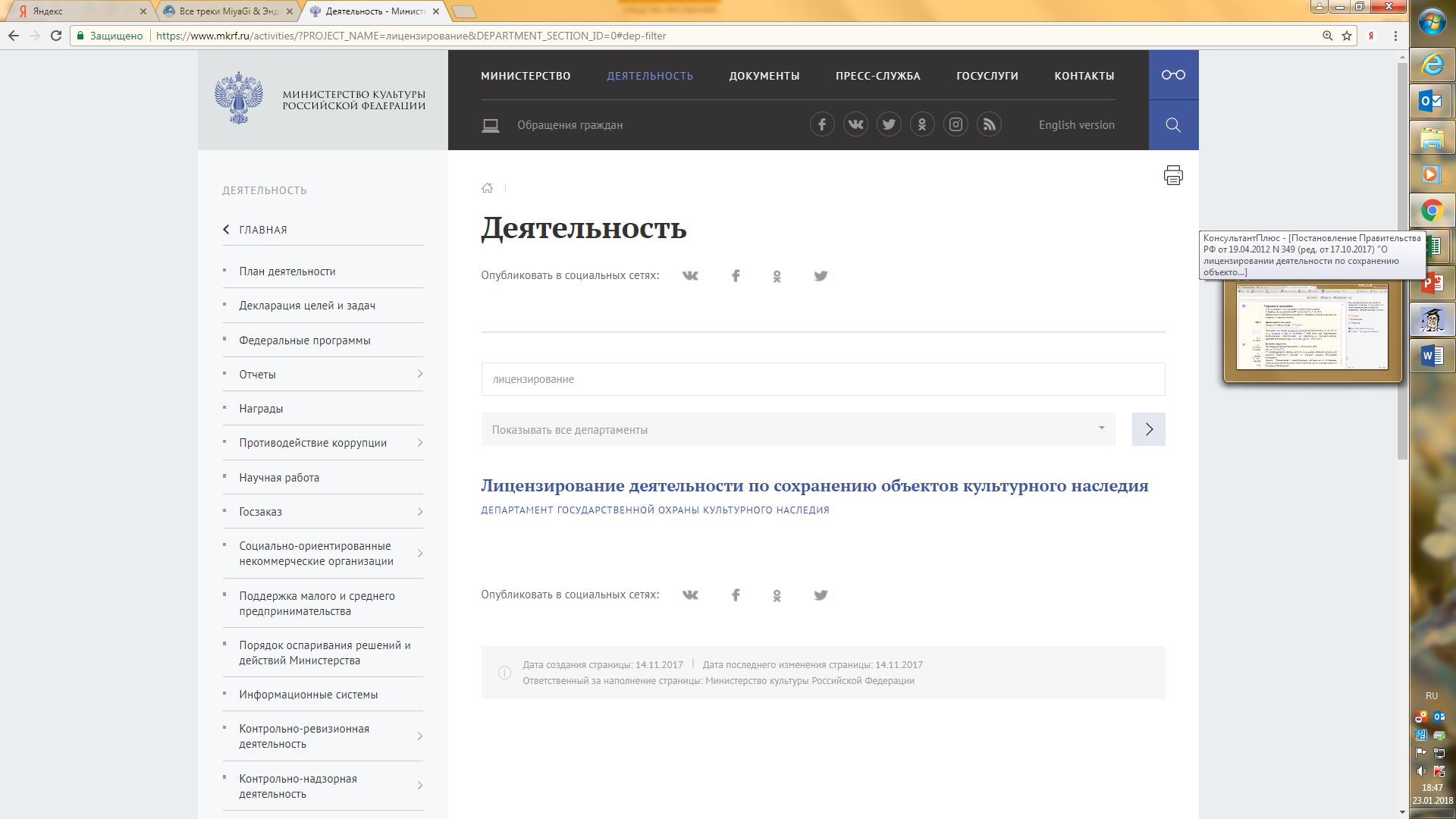 В разделе «Деятельность» в поле «название проекта» печатаем наименование подраздела 
«Лицензирование деятельности по сохранению объектов культурного наследия»
или просто «Лицензирование»
Ссылка на «шпаргалку» по работникам
(кого и на какие виды)
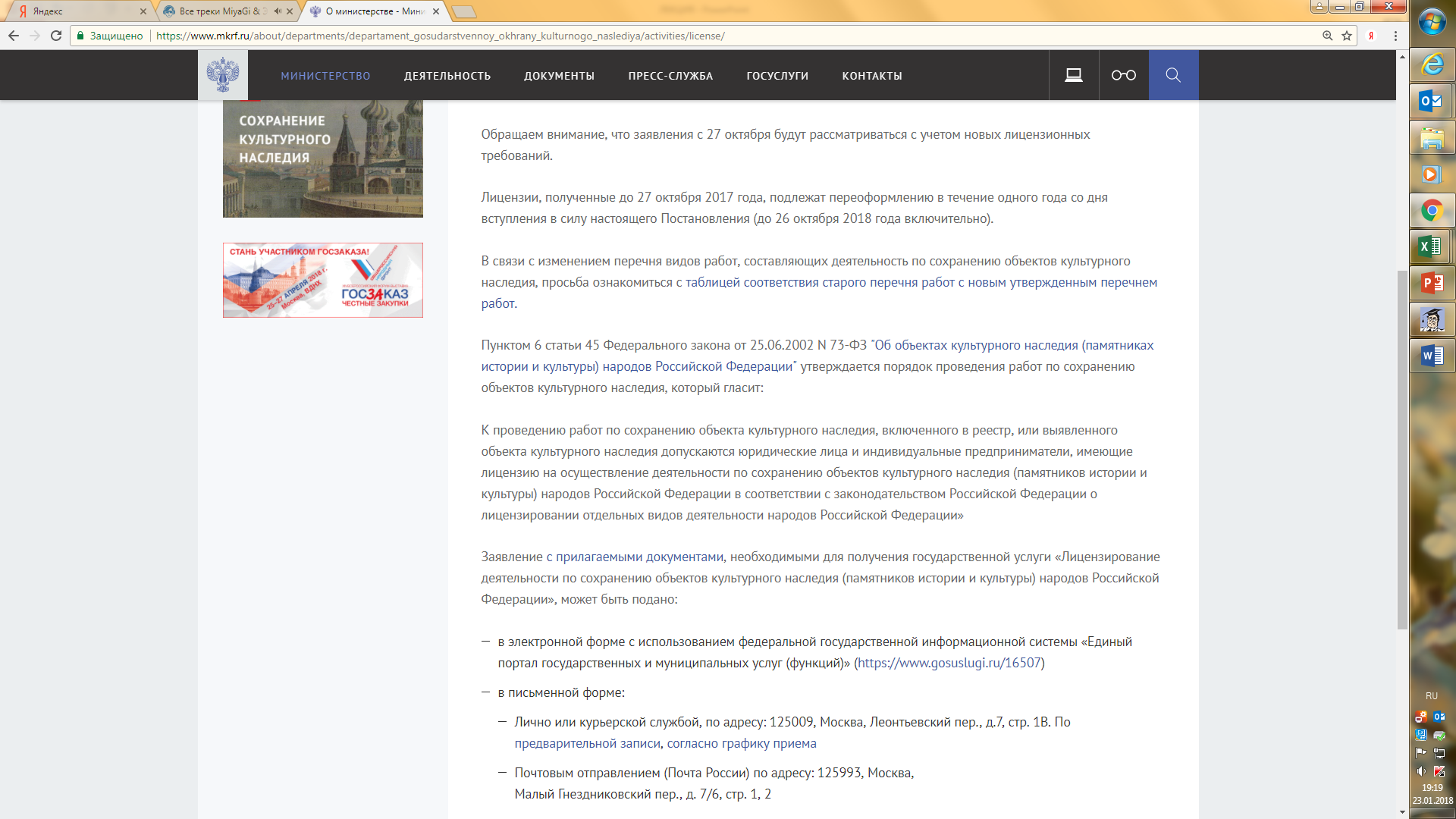 Ссылка на новое Постановление Правительства РФ № 1262
Как документы могут попасть в Минкультуры России
Слева:
«Нормативно-правовые акты»
«Какие документы необходимо  подать»
«Оплата государственной пошлины»
«Реестр лицензий»
…
«Какие документы необходимо подать»
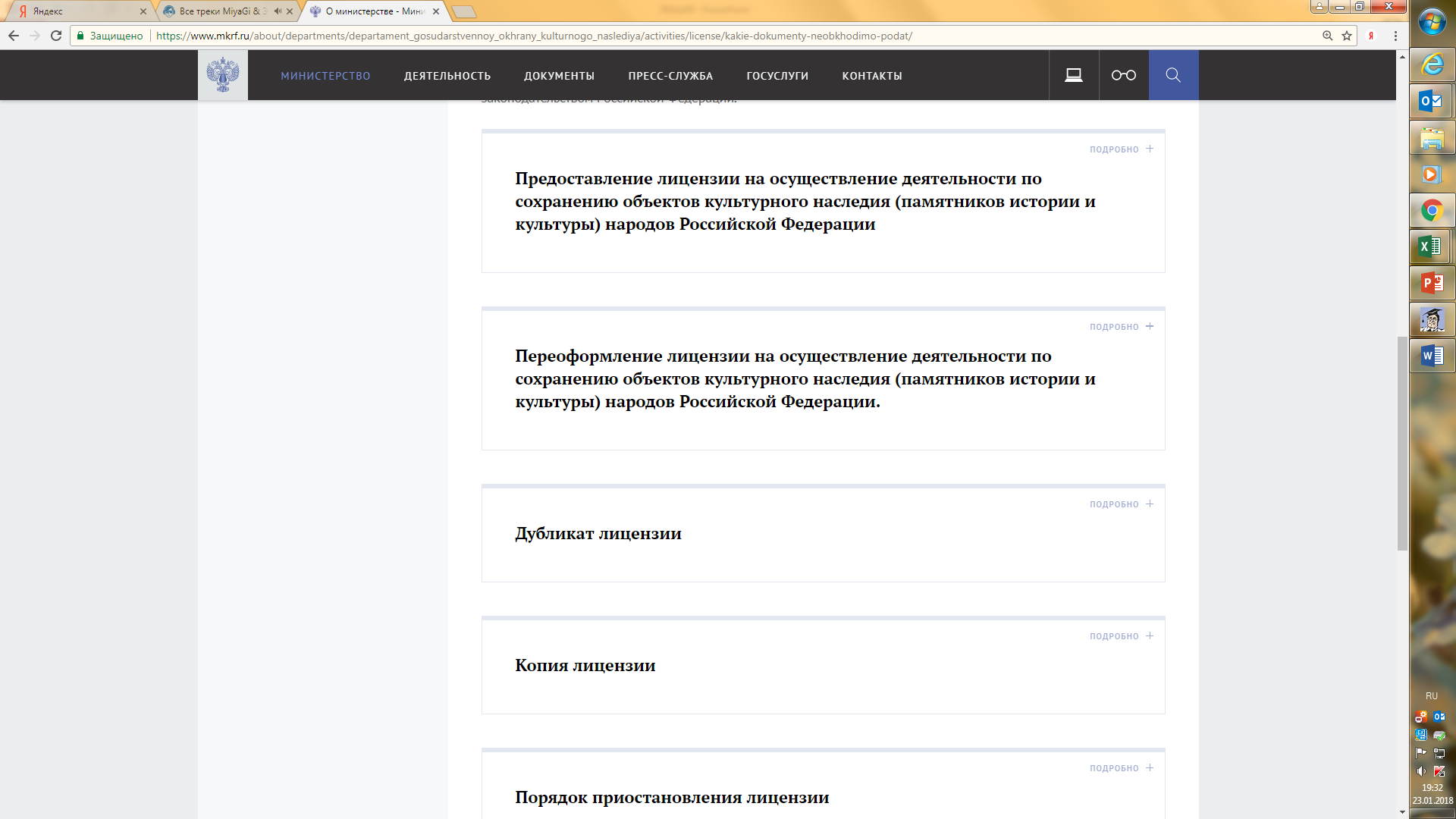 Какие документы необходимо подать:
Предоставление лицензии:
Опись
Заявление
Выписка из ЕГРЮЛ (ЕГРИП)
Копия платежного поручения (7500 р.)
Документы на работников в заверенных копиях (комплект на каждого):

Приказ о приеме на работу, трудовой договор, трудовая книжка, документ об образовании, внутренний приказ о возложении ответственности на работника за выполнение работ по сохранению ОКН

Срок рассмотрения: 
45 рабочих дней
Переоформление лицензии:
Опись
Заявление
Оригинал лицензии
Выписка из ЕГРЮЛ (ЕГРИП)
Копия платежного поручения (3500 р. – виды работ)
Документы на работников в заверенных копиях (комплект на каждого):
Приказ о приеме на работу, трудовой договор, трудовая книжка, документ об образовании, внутренний приказ о возложении ответственности на работника за выполнение работ по сохранению ОКН

Срок рассмотрения: 
30 рабочих дней
Виды работ и специалисты:
Аттестация специалистов в области сохранения объектов культурного наследия (за исключением спасательных археологических полевых работ), в области реставрации иных культурных ценностей
Регулируется следующими нормативно-правовыми актами:
Федеральный закон от 25.06.2002 № 73-ФЗ «Об объектах культурного наследия (памятниках истории и культуры) народов Российской Федерации»
Приказ Минкультуры России от 05.05.2012 № 474 «Об утверждении Порядка проведения аттестации специалистов в области сохранения объектов культурного наследия (за исключением спасательных археологических полевых работ), в области реставрации иных культурных ценностей»
Приказ Минкультуры России от 01.02.2013 № 65 «Об утверждении Положения об Аттестационной комиссии Министерства культуры Российской Федерации по проведению аттестации специалистов в области сохранения объектов культурного наследия (за исключением спасательных археологических полевых работ), в области реставрации иных культурных ценностей»
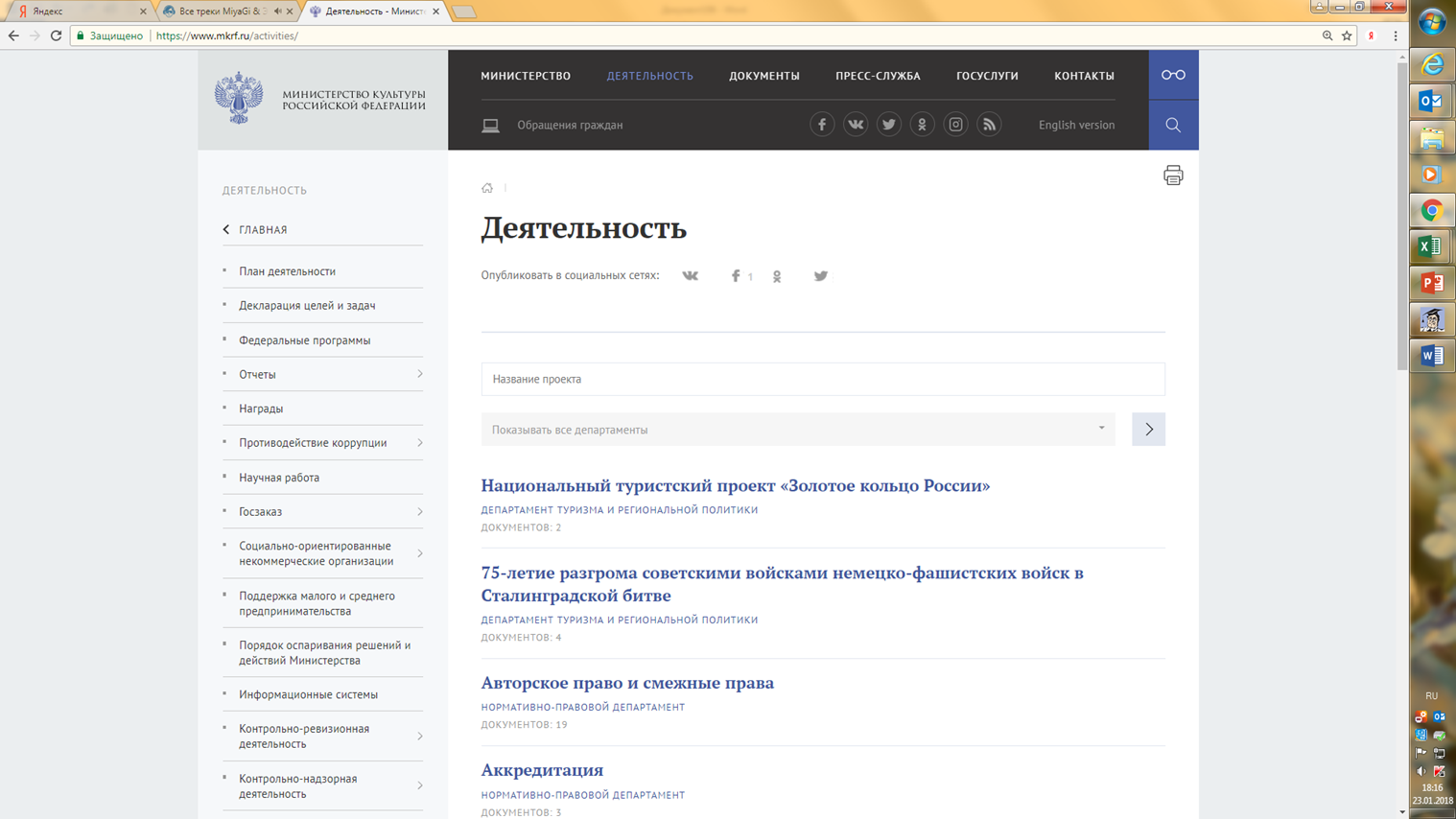 Как найти информацию 
по аттестации специалистов на официальном сайте Минкультуры России 

https://www.mkrf.ru/
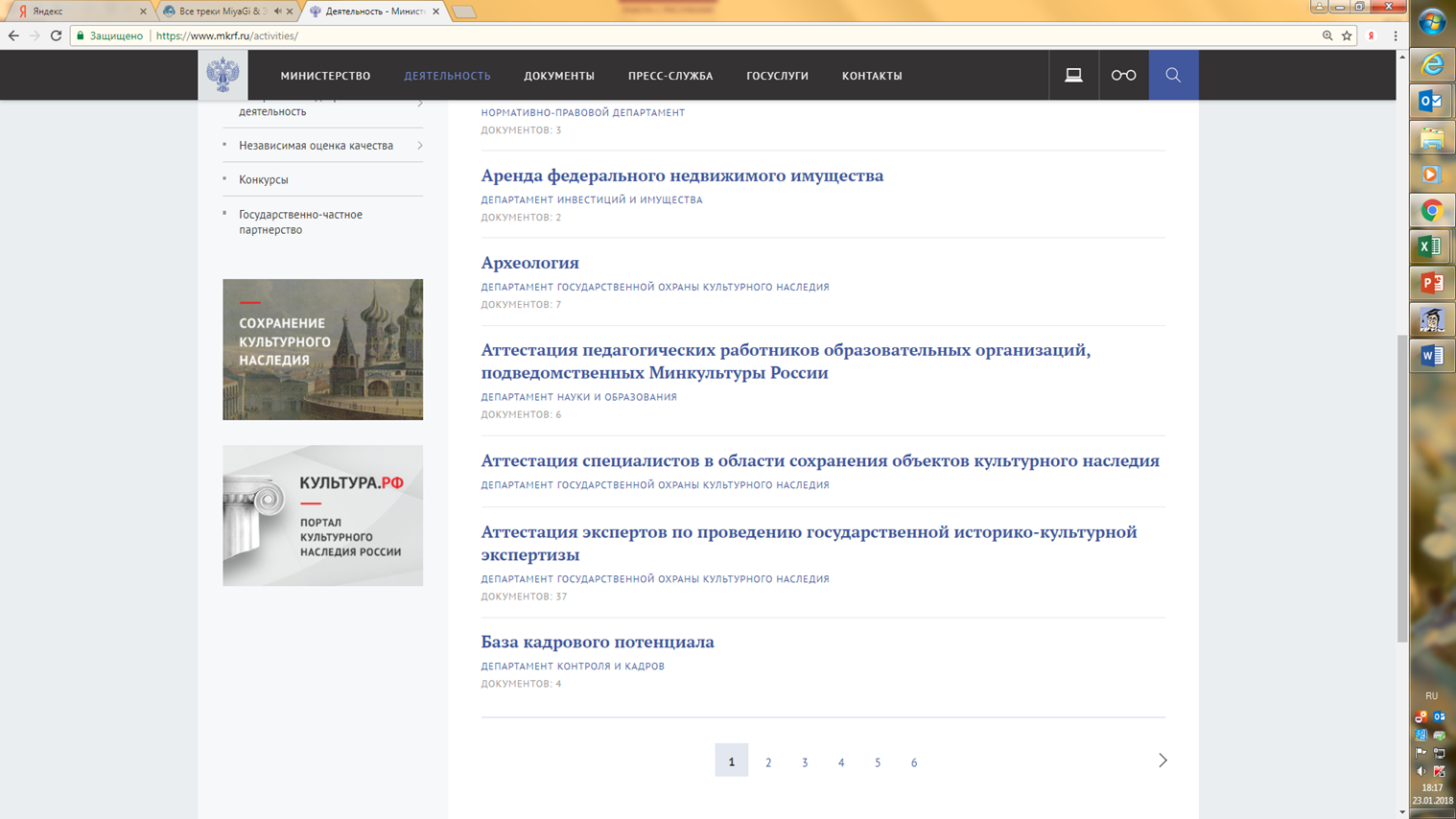 - Главная страница
- Переходим в раздел «Деятельность»
- В разделе «Деятельность» прокручиваем страницу вниз и ищем подраздел 
«Аттестация специалистов в области сохранения объектов культурного наследия»
что с точки зрения закона регулирует процесс аттестации специалистов
в этих разделах можно найти информацию об успешном прохождении аттестации и, соответственно, свою Фамилию
Ниже расположена информация – как Ваш пакет документов может попасть в Минкультуры России:
Почта России (М.Гнездниковский пер.)
Любым другим способом (Леонтьевский пер.)
В разделе «Аттестация …» - слева расположено:
Нормативно-правовые акты (что с точки зрения закона регулирует процесс аттестации специалистов)
Реестр аттестованных специалистов   и   Приказы по аттестации специалистов (в этих разделах можно найти информацию об успешном прохождении аттестации и, соответственно, свою Фамилию)
 Секции Аттестационной комиссии Минкультуры России (6 Секций. Внутри – рекомендации каждой Секции о комплекте документов)
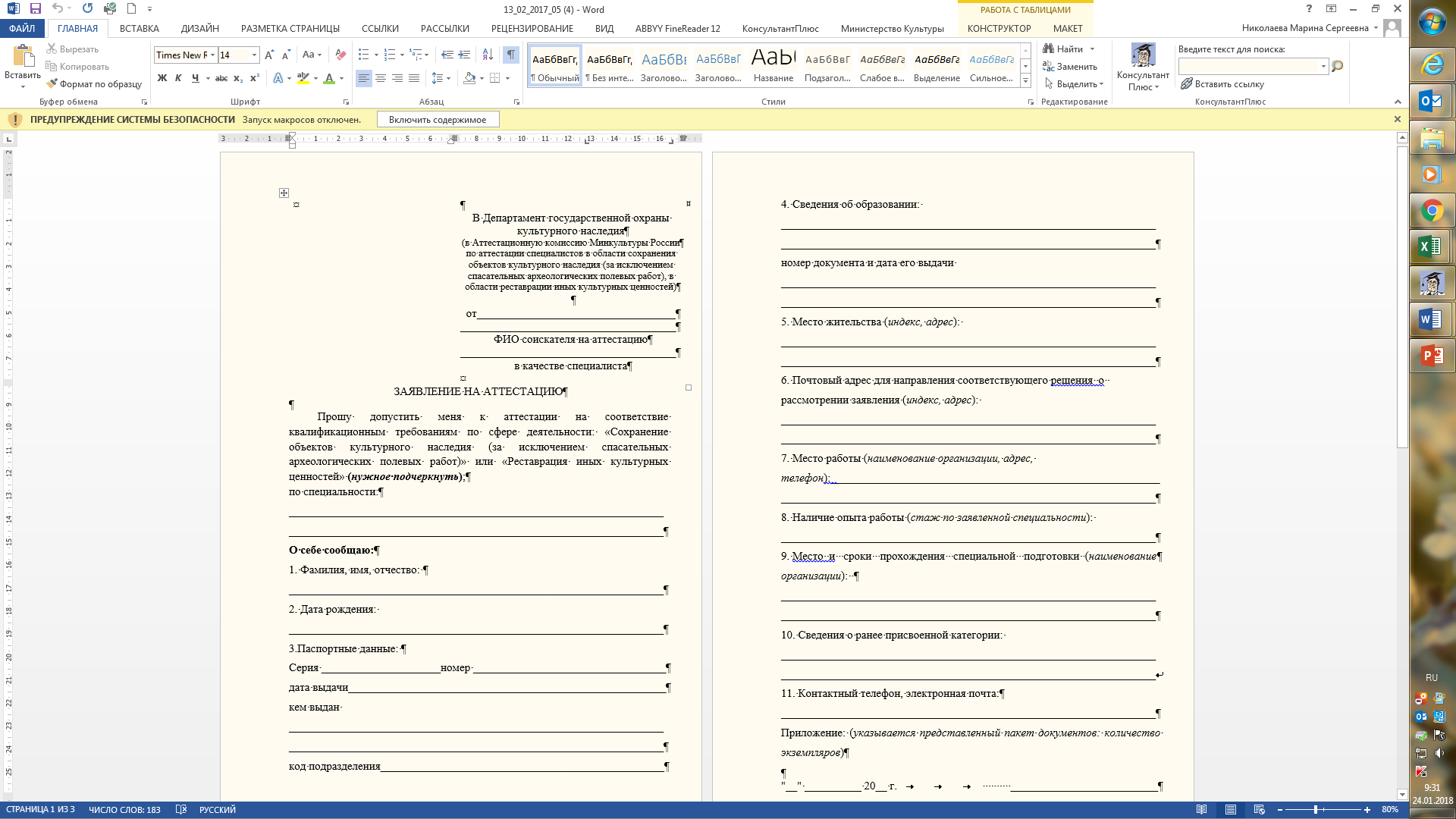 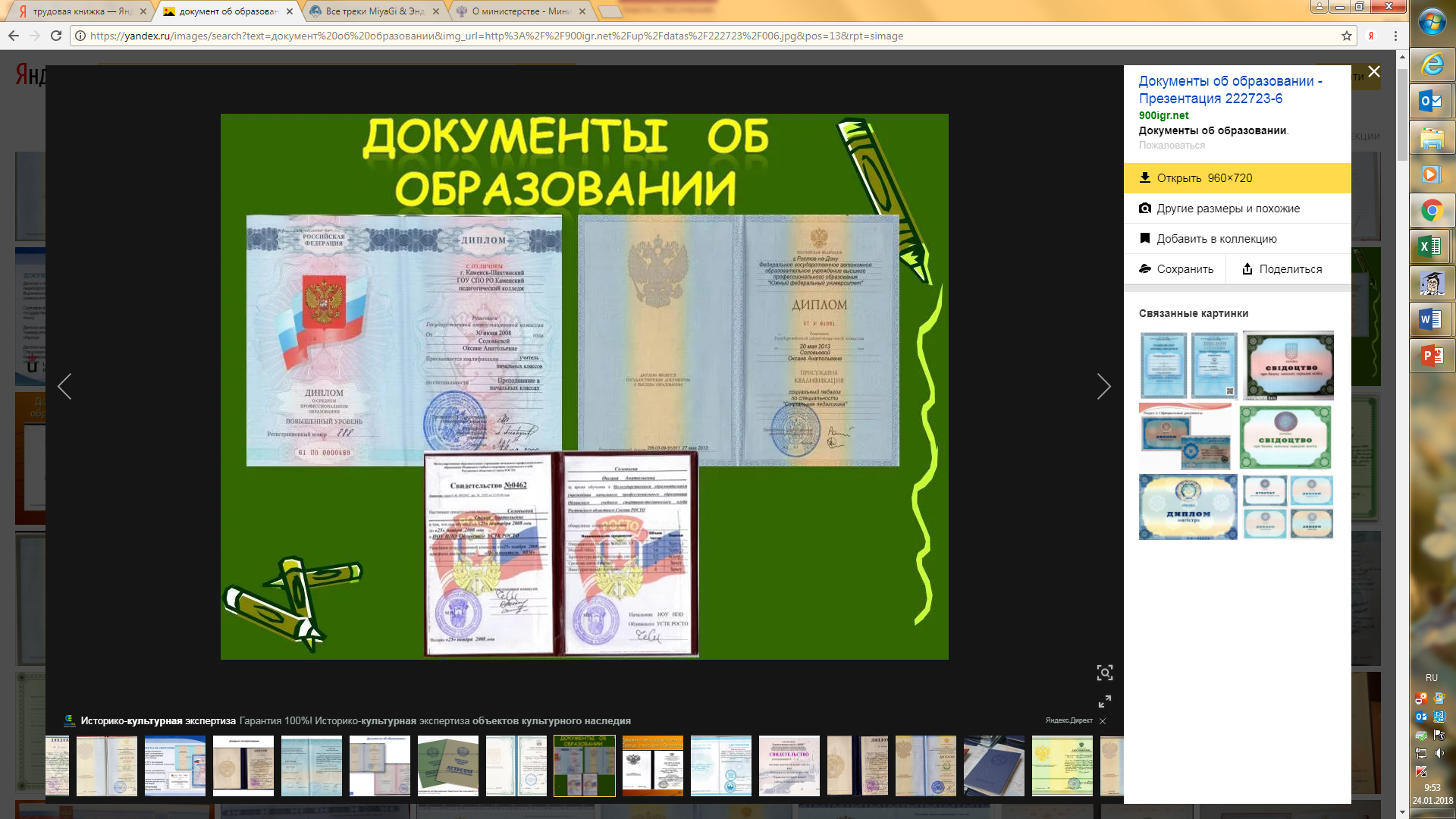 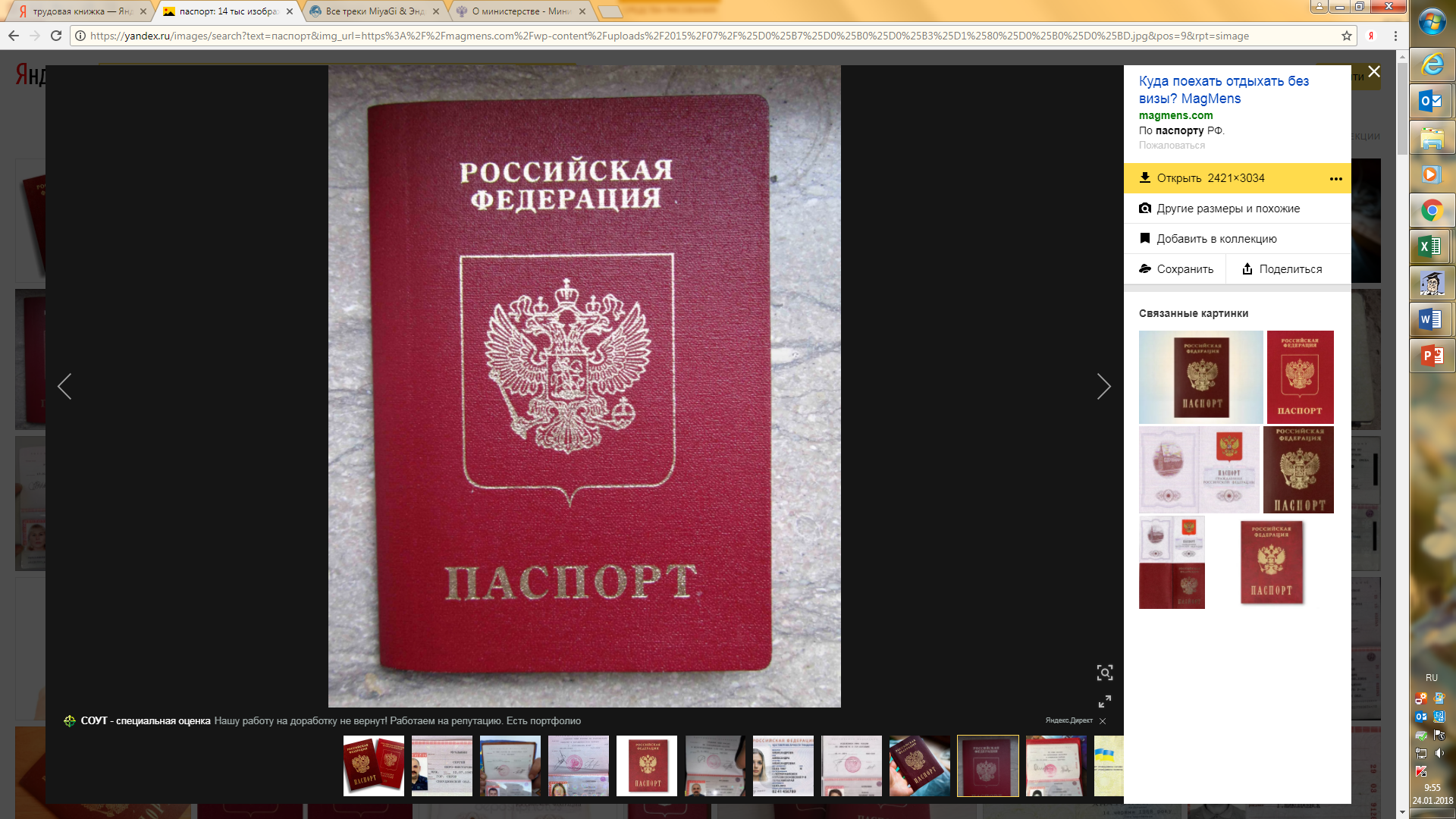 перечень необходимых документов 
                            для присвоения квалификационных категорий:
- Заявление 1 экземпляр (подлинник) с указанием контактного телефона и электронной почты соискателя (для связи, для направления приглашения на собеседование) и почтового адреса для направления соответствующего решения (индекс, город, адрес).
- Копия паспорта.
- Заверенные в установленном порядке копии документов, государственного образца, подтверждающие уровень образования.
- Заверенные в установленном порядке копии трудовой книжки.
+ документы, 
рекомендуемые Секцией
Планируется внесение изменений в порядок аттестации специалистов:
Федеральный закон от 25.06.2002 № 73-ФЗ «Об объектах культурного наследия (памятниках истории и культуры) народов Российской Федерации»:
Приказ Минкультуры России от 05.05.2012 № 474 «Об утверждении Порядка проведения аттестации специалистов в области сохранения объектов культурного наследия (за исключением спасательных археологических полевых работ), в области реставрации иных культурных ценностей»:
Порядок объединит аттестацию специалистов в области сохранения ОКН и аттестацию специалистов в области реставрации музейного фонда
Для третьей квалификационной категории – прохождение устного собеседования станет обязательным
(Планируется запустить пилотный проект «Сеть региональных аттестационных комиссий» – для проведения собеседований в регионах, обратите внимание, что документы будут также подаваться в центральный аппарат Минкультуры России)
Выдача свидетельств
Введение аннулирование аттестации 
Аттестация станет срочной (5 лет) 
Распределение ответственности при проведение работ по присвоенным категориям (3,2,1,высшая)
Благодарю за внимание!Приходите подавать документы с целью соблюдения законодательства
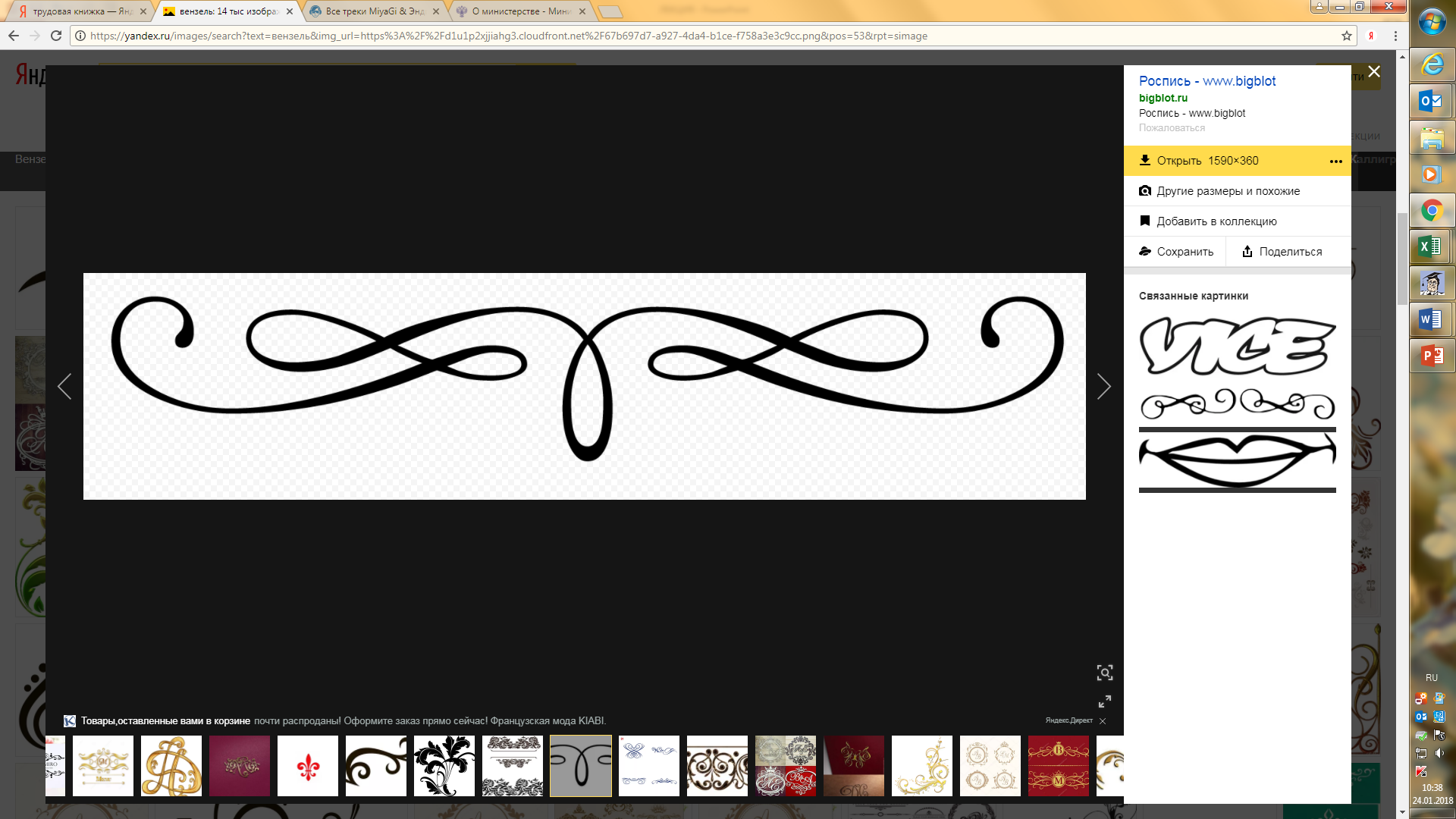